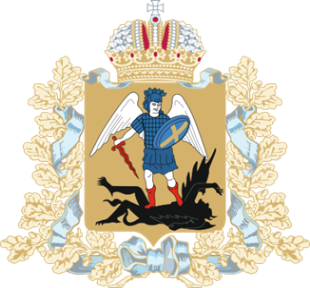 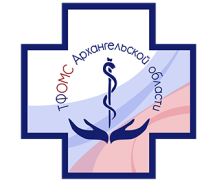 О  проекте областного закона«О бюджете территориального фонда обязательного медицинского страхования Архангельской области на 2025 год и на плановый период 2026 и 2027 годов»
Ясько Наталья Николаевна, 
 директор территориального фонда ОМС Архангельской области
2024 год
Параметры бюджета ТФОМС АО
(млн. руб.)
2
Показатели бюджета ТФОМС АО по доходам на 2025 год и на плановый период 2026 и 2027 годов
(млн.руб.)
3
Динамика размера субвенции из бюджета Федерального фонда ОМС и размера страховых взносов на ОМС неработающего населения
4
Динамика показателей для расчета коэффициентов для Архангельской области
Коэффициент стоимости жилищно-коммунальных услуг определяется в соответствии с методикой распределения дотаций на выравнивание бюджетной обеспеченности субъектов Российской Федерации, утвержденной постановлением Правительства Российской Федерации от 22.11.2004 года № 670, на год, в котором рассчитывается субвенция, на основании результатов расчетов, опубликованных на официальном сайте Минфина РФ;
Коэффициент уровня цен формируется по данным Минфина РФ на год, в котором рассчитывается субвенция; 
Коэффициент доступности медицинской помощи обеспечивает более равномерное обеспечение финансирования с учетом плотности населения; 
Показатели плотности населения соответствуют данным Федеральной службы государственной статистики.
5
Динамика размера субвенции из бюджета Федерального фонда  ОМСпо субъектам Северо-Западного федерального округа
6
Расходы бюджета ТФОМС АО на 2025 год и на плановый период 2026 и 2027 годов
(млн.руб.)
7
Финансовое обеспечение территориальной программы обязательного медицинского страхования в Архангельской области
(млн. рублей)
Стоимость территориальной программы ОМС не может превышать размер бюджетных ассигнований на её реализацию, установленный законом Архангельской области «О бюджете территориального фонда ОМС Архангельской области на 2025 год и на плановый период 2026 и 2027 годов».
8
Приоритеты формирования проекта территориальной программы обязательного медицинского страхования в Архангельской области на 2025 год и на плановый период 2026 и 2027 годов
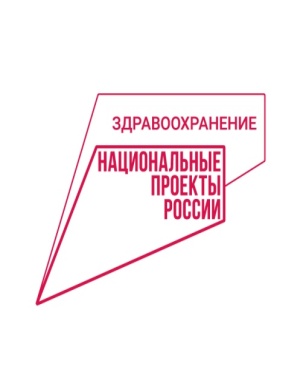 ЗДРАВООХРАНЕНИЕ
ПРОДОЛЖИТЕЛЬНАЯ И АКТИВНАЯ ЖИЗНЬ
ДЕМОГРАФИЯ
9
Перечень страховых медицинских организаций, осуществляющих деятельность в сфере ОМС на территории Архангельской области
Динамика численности медицинских организаций, включенных в реестр медицинских организаций, осуществляющих деятельность в сфере ОМС Архангельской области
10
ИТОГОВАЯ ОЦЕНКА ПРОЕКТА ЗАКОНА
Основные подходы к формированию бюджета ТФОМС АО
сохранение соотношения заработной платы к среднемесячному доходу от  трудовой деятельности в регионе     по врачам – 200%, среднему медицинскому персоналу – 100% с учетом доли средств ОМС в ФОТ врачей  и среднего медицинского персонала - 83%
 увеличение заработной платы младшего медицинского персонала и прочего персонала на индекс потребительских цен с 1 октября
 увеличение остальных расходов медицинских организаций, работающих в сфере ОМС, на индекс потребительских цен с 1 января
 финансовое обеспечение высокотехнологичной медицинской помощи, оказываемой за счет субвенции ФОМС в рамках базовой программы обязательного медицинского страхования
 финансовое обеспечение оказания медицинской помощи больным с онкологическими заболеваниями в соответствии с клиническими рекомендациями и протоколами лечения
 финансовое обеспечение мероприятий по медицинской реабилитации застрахованных лиц, в том числе лиц,  перенесших COVID-19
Субвенция 
из бюджета ФОМС на реализацию базовой программы ОМС
Бюджет ТФОМС АО сбалансирован по доходам и расходам
11
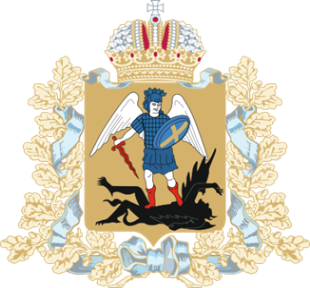 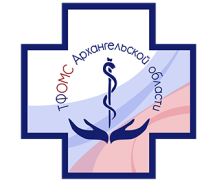 О  проекте областного закона«О бюджете территориального фонда обязательного медицинского страхования Архангельской области на 2025 год и на плановый период 2026 и 2027 годов»
Ясько Наталья Николаевна, 
 директор территориального фонда ОМС Архангельской области
2024 год